Comfort Colors ($16 each)
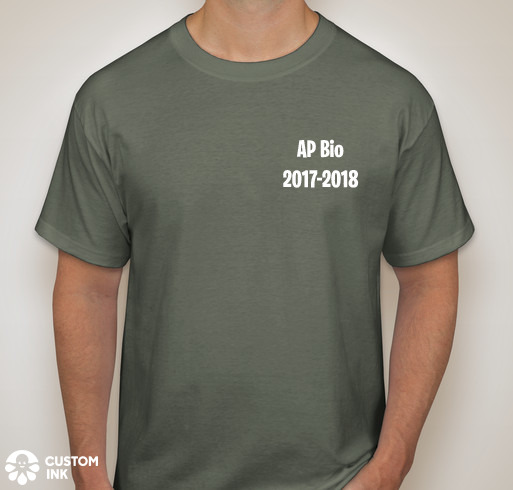 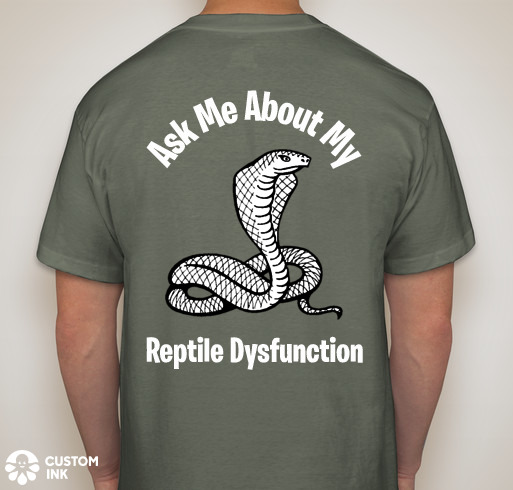 $16 Needed by 4/18
Cash
Check payable to NFHS